Министерство просвещения Российской Федерации
                                                   федеральное государственное бюджетное
                                           образовательное учреждение высшего образования
                    «Московский педагогический государственный университет»
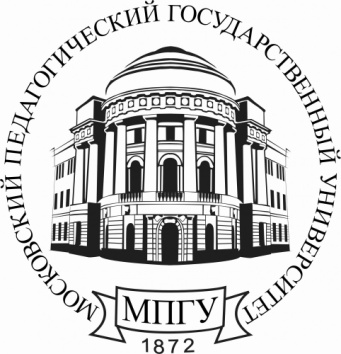 Институт детства
Дефектологический факультет
Кафедра логопедии
Выпускная квалификационная работа  «Коррекция дисграфии у младших школьников в общеобразовательной школе»
Научный руководитель
Профессор (или доцент), кандидат
 (доктор)  педагогических наук:
О.П. Петрова
Слушатель курсов ПП
По программе Логопедия 
21ДТ08 п.2      код Вашей группы
И.И. Иванова
Актуальность темы исследования
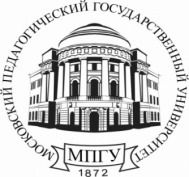 Дисграфия представляет собой уникальные недостатки письма, которые появляются из-за нарушений высших психических функций, принимающих непосредственное участие в письменной деятельности. По данным исследований, это отклонение наблюдается у более чем половины второклассников и трети школьников, обучающихся в средних классах, что свидетельствует об устойчивом нарушении. Такое большое количество школьников с данным отклонением насчитывается из-за того, что примерно половина выпускников детского сада идут в первый класс с фонетико-фонематическим недоразвитием или общим недоразвитием речи, которые не дают ребёнку полноценно освоить грамоту.
Зачастую у детей с дисграфией неразборчивый почерк, буквы написаны неаккуратно. Это происходит из-за неуверенности ребёнка и страха допустить ошибку. У букв разная высота и наклон, они выходят за пределы строки. Во время письма школьник очень нервничает, напрягает руку и давит на ручку, в результате чего появляется усталость и не получается писать быстрее.
Более того, когда ребёнок пишет диктант, он может нарочно ухудшать почерк, чтобы учитель не смог различить ошибки, однако это приводит к постоянным плохим оценкам. В такой ситуации он ещё больше нервничает, и его состояние становится только хуже. Ребенок начинает бояться совершить ошибку, замыкается, у него снижаются самооценка и мотивация к обучению.
Кроме выше перечисленного, к дисграфии могут быть добавлены и неврологические проблемы: плохие память, внимание, поведение и гиперактивность. Острой проблемой современного образования является предупреждение, выявление и коррекция дисграфии у младших школьников, обучающихся в классах общеобразовательной школы.
Нарушение письма нельзя рассматривать изолированно, так как оно сочетается с расстройствами устной речи и других вербальных и невербальных психических функций, поэтому её решение требует создания специальных психолого-педагогических условий для обучения, основанных на деятельности междисциплинарной команды специалистов средней общеобразовательной школы. В большинстве случаев дисграфия проявляется у детей с ограниченными возможностями здоровья, в частности у младших школьников с тяжелыми нарушениями речи (ТНР).
Стойкость проявлений дисграфии у обучающихся младших классов с ТНР носит неоднородный характер. Коррекционный процесс не всегда оказывается эффективным, что требует оптимизации процесса психолого-педагогического сопровождения детей с ТНР.
Проблему коррекции дисграфии у младших школьников изучали авторы
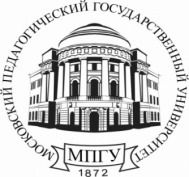 Кожина Г. К.
Аполь В.В.
Мальм М.В.
Астахова Т.В.
Поварова И.А.
Булганина Н.Н.
Серебренникова С.Ю.
Воропаева И.Н.
Еромыгина М.В.
Уколова А.С.
Чистякова О.В.
Крутецкая В.А.
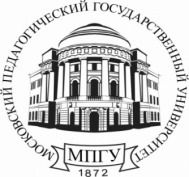 Оглавление ВКР
Введение
Глава 1. Теоретические аспекты коррекции дисграфии у младших школьников общеобразовательной школы
1.1.Дисграфия у младших школьников: понятие, виды и причины появления
1.2.Анализ методической литературы по проблемам коррекции дисграфии у младших школьников в общеобразовательной школе
1.3. Современные программные продукты для коррекции дисграфии у младших школьников
Глава 2. Констатирующий эксперимент по выявлению дисграфии у младших школьников и анализ его результатов
2.1. Организация констатирующего эксперимента по выявлению дисграфии у младших школьников
2.2. Результаты исследования оптической дисграфии у младших школьников
2.3. Результаты исследования акустической дисграфии у младших школьников
2.4. Результаты исследования дисграфии на основе нарушения языкового анализа и синтеза у младших школьников
2.5. Результаты исследования аграмматической дисграфии у младших школьников
Глава 3. Система работы по коррекции дисграфии у младших школьников в общеобразовательной школе
3.1. Содержание обучающего эксперимента по коррекции дисграфии у младших школьников
3.2. Контрольный эксперимент и анализ его результатов
Заключение
Список использованных источников
Приложения
Цель, объект и предмет исследования
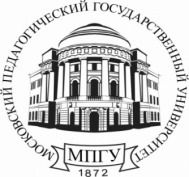 Цель: поиск и применение наиболее эффективных методов по коррекции дисграфии у младших школьников общеобразовательной школы.
Объект исследования- младшие школьники вторых классов (2А, 2Б, 2 В)общеобразовательной школы № 55 г. Москвы.
Предмет исследования- определение направлений и содержания работы по устранению нарушений письма у младших школьников общеобразовательной школы.
Процесс профилактики и коррекции дисграфии у младших школьников будет эффективен при условии использования оптимальных для каждого ребенка средств формирования фонематического восприятия, зрительного анализа и синтеза, правильного произношения всех звуков, слуховой дифференциации звуков.
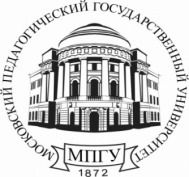 Гипотеза исследования
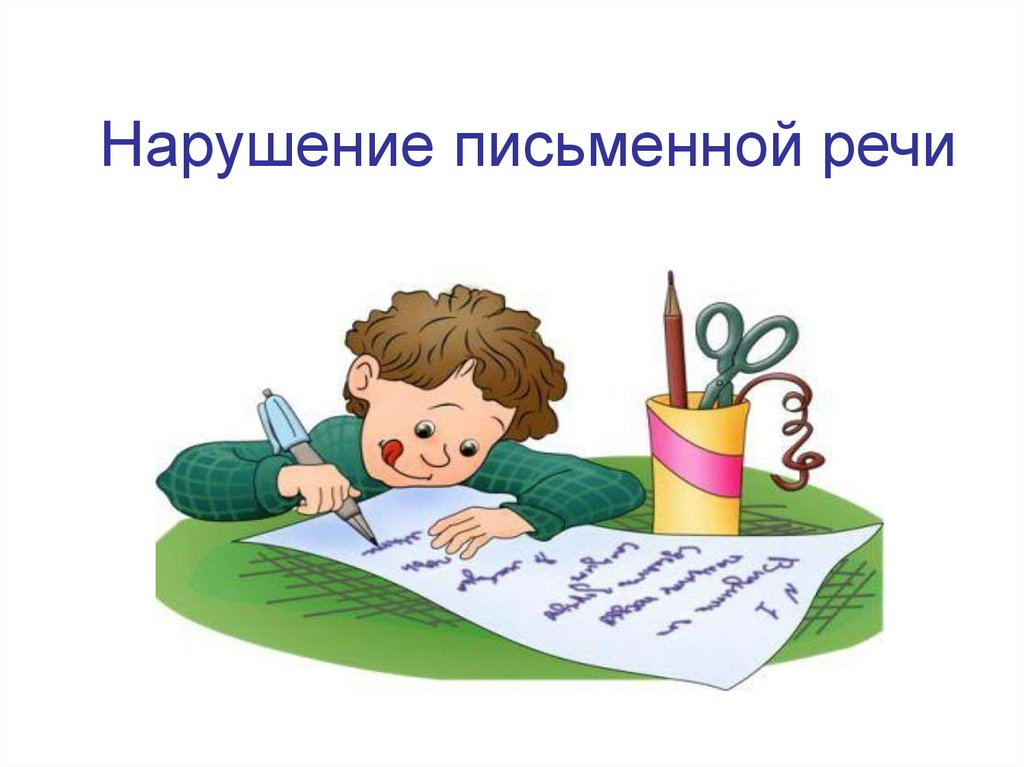 Задачи исследования
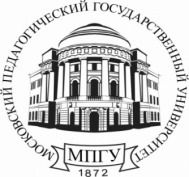 рассмотреть теоретические аспекты коррекции дисграфии у младших школьников;
проанализировать наличие  дисграфии у младших школьников общеобразовательной школы;
найти новейшие технологии для коррекции различных видов дисграфии у младших школьников;
оценить результаты эксперимента.
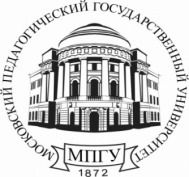 Организация исследования констатирующего эксперимента по определению дисграфии у детей младшего школьного возраста
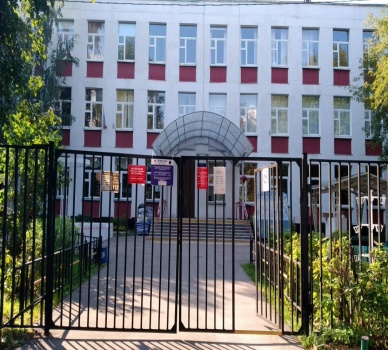 Таблица 1- Список школьников участвующих в эксперименте
Таблица 2- Разделы констатирующего эксперимента
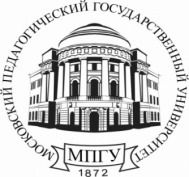 Методика констатирующего эксперимента по определению дисграфии у детей младшего школьного возраста
Результаты исследования констатирующего эксперимента по выявлению дисграфии у младших школьников
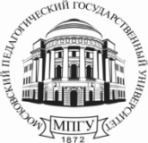 Сравнительные результаты дисграфии у младших школьников до и после проведения обучающего эксперимента
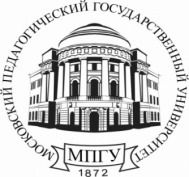 Результаты списывания с печатного и рукописного текста по методике Горбачевской Н.Ю.
Уровень написания графических диктантов по методике  Горбачевской Н.Ю.
Оценка уровня грамматического строя речи младших школьников по методике Фотековой Т.А.
Оценка результатов акустической дисграфии младших школьников по методике Булганиной Н.Н.
Оценка уровня выполнения заданий языкового анализа и синтеза по методике коллектива авторов: Венедиктовой Л.В. и Лалаевой Р.И.
Сравнительные результаты дисграфии у младших школьников до и после проведения обучающего эксперимента  по экспресс-диагностикам коллектива авторов: Поздеевой Т.Н., Чередниковой И.В., Кажуриной Л.Н., Матреничевой Н.В.
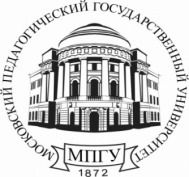 Оценка результатов дисграфии на почве нарушения языкового анализа и синтеза по экспресс-диагностике
Оценка результатов акустической дисграфии по экспресс-диагностике
Результаты исследования по «Экспресс диагностике оптической дисграфии»
Результаты оценки экспресс-диагностики аграмматической дисграфии
Методическая часть: Система работы по коррекции дисграфии у младших школьников в общеобразовательной школе
Обучающий эксперимент должен быть продолжительностью не менее 3-х месяцев, занятия проводить два раза в неделю.
Проводить групповые занятия по обучению детей работе на уровне звука и буквы, на уровне слога, на уровне слова, на уровне словосочетания и предложения, на уровне предложения и текста.
Обучающие занятия проводить с помощью интерактивных технологий: 1)презентаций с помощью компьютерной программы PowerPoint; 2) интерактивной доски; 3)программного продукта «Море словесности».
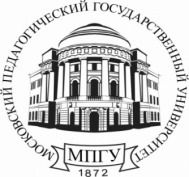 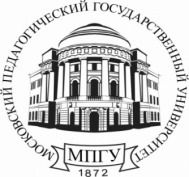 Выводы
В результате проведенного исследования была достигнута цель и решены задачи. Представленный эксперимент является эффективным, а применение интерактивных технологий позволяет корректировать различные виды дисграфии младших школьников, что создает благоприятный фундамент для обучения. Однако, в перспективе является необходимым постоянный контроль за данным процессом и внесение новейших технологий в процесс коррекции дисграфии младших школьников. Только постоянный мониторинг ситуации позволит держать высокий уровень письма младших школьников в общеобразовательной школе.
Спасибо за внимание!
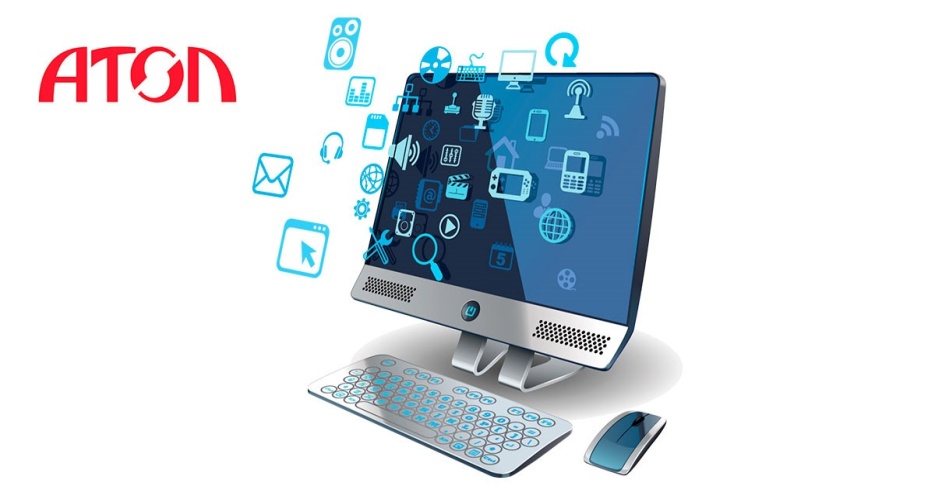 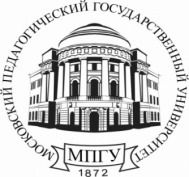